Významné chemické prvky a zlúčeniny
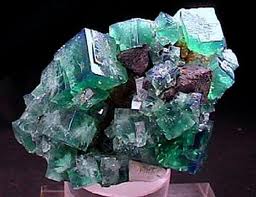 Významné halogenidy
Halogenidy sú dvojprvkové zlúčeniny halogénov, v ktorých má halogén oxidačné číslo -I
Fluoridy:
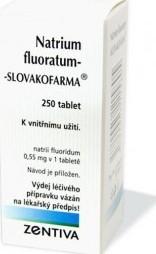 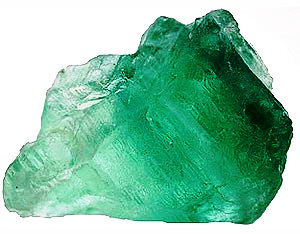 Kazivec – CaF2
Fluorid sodný
Prevencia zubného kazu, výroba skla, hutníctvo
Kedysi tabletky na prevenciu zubného kazu
Pridával sa alebo sa ešte pridáva do pitnej vody
Chloridy :
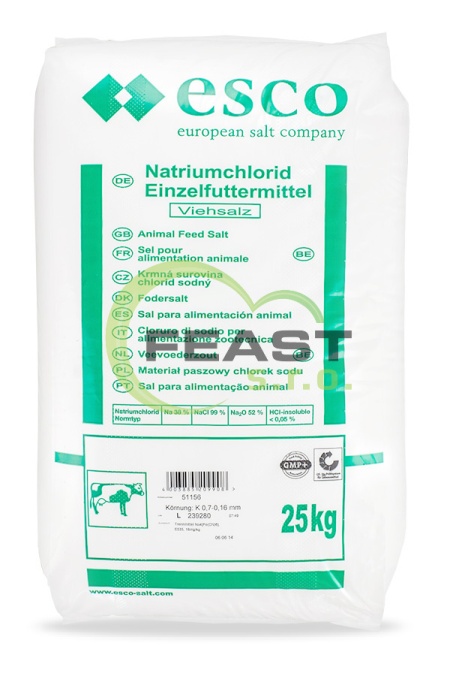 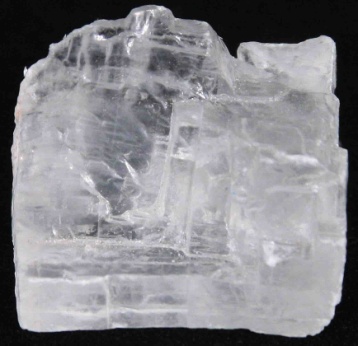 minerál halit
Chlorid sodný
kŕmna soľ pre zvieratá
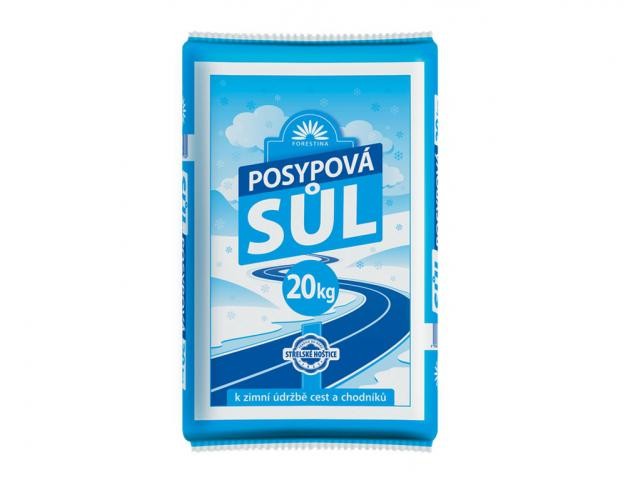 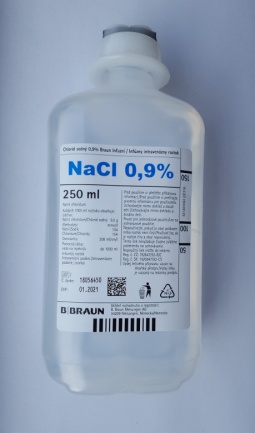 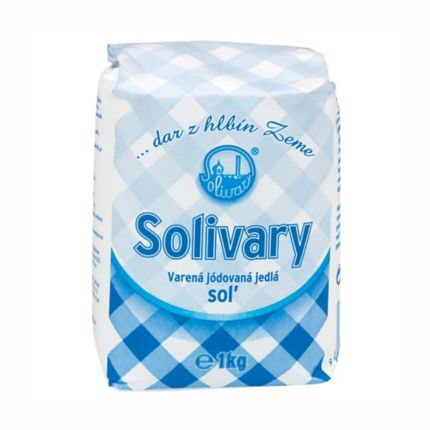 posypová soľ
fyziologický roztok
kuchynská soľ
Chlorid sodný:
Biela tuhá kryštalická látka rozpustná vo vode.
Používa sa na dochucovanie jedál, konzervovanie potravín.
Pre organizmus je zdrojom sodíka a chlóru.
Ako fyziologický roztok (w = 9%) sa používa v medicíne na doplnenie vody a sodíka.
Technický chlorid sodný sa používa ako prísada pri farbení látok, posypová soľ,.
V chemickom priemysle sa používa na výrobu vodíka, chlóru, hydroxidu sodného a kyseliny chlorovodíkovej.
Chlorid draselný:
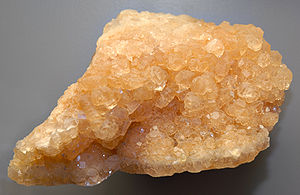 Biela tuhá látka, dobre rozpustná vo vode.
V prírode sa vyskytuje ako minerál sylvín:
 Používa sa ako hnojivo.
Náhrada chloridu sodného pri vysokom krvnom tlaku.
Surovina na výrobu hydroxidu draselného.
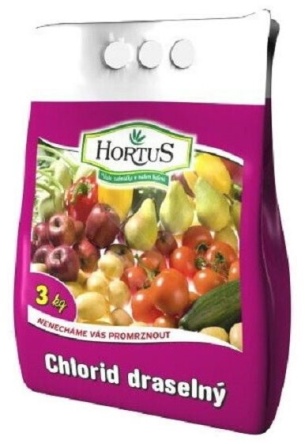 Chlorid vápenatý:
Biela tuhá kryštalická látka, veľmi hygroskopická (pohlcuje vodu).
Používa sa pri výrobe syra.
Je dostupný ako hnojivo.
Bromidy:
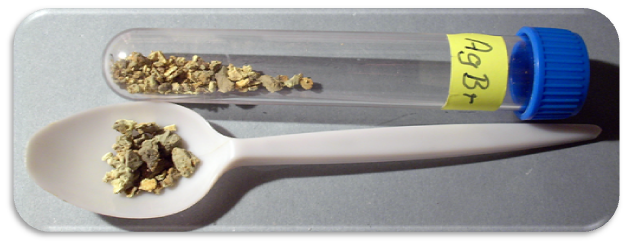 Bromid strieborný - AgBr
Použitie vo fotografickom priemysle
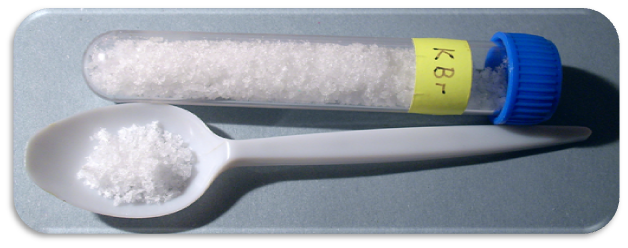 Bromid draselný - KBr
Veterinárny liek, použitie vo fotografickom priemysle
Jodidy:
Jodid draselný:
Očné kvapky.
Tabletky jódovej profylaxie (pri havárii jadrovej elektrárne).
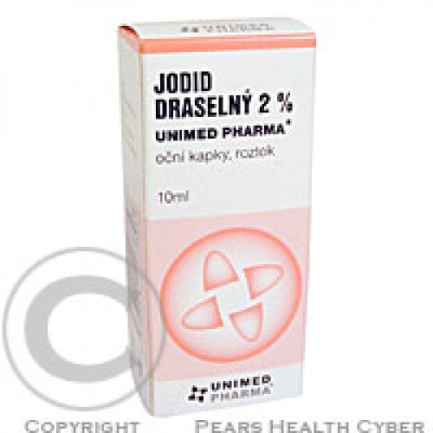 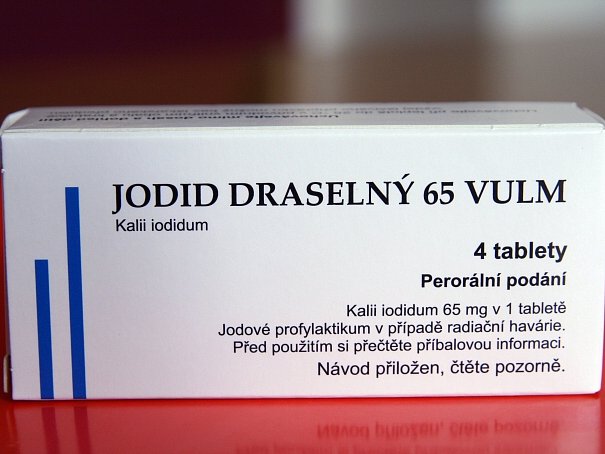 Ďakujem za pozornosť!
Zdroj obrázkov: internet